Chapter 3Chemical Reactions
Chemical Reactions
Evidence of a chemical reaction:
Gas Evolution
Temperature Change
Color Change
Precipitation (insoluble species forms)
In general, a reaction involves a rearrangement or change in oxidation state of atoms from reactants to products.
Chemical Equations
Chemical Equations show:
the reactants and products in a reaction.
the relative amounts in a reaction.
Example:

		4 Al(s)  +  3 O2(g)    2 Al2O3(s)

The numbers in the front are called coefficients 
The letters (s), (g), (l) and (aq) are the physical states of compounds.
Chemical Equations
Law of the Conservation of Matter
Because the same number of atoms are present in a reaction at the beginning and at the end, the amount of matter in a system does not change.
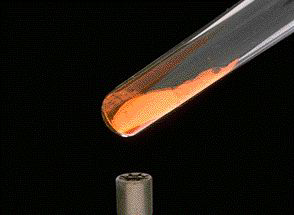 2HgO(s)  2 Hg(l) + O2(g)
[Speaker Notes: See Chapter 3 Video Presentation Slide 4]
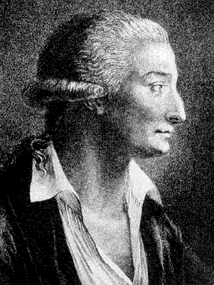 Lavoisier, 1788
Chemical Equations
Since matter is conserved in a chemical reaction, chemical equations must be balanced for mass!
In other words, there must be the same number of atoms of the each kind on both sides of the equation.
Guidelines for Balancing Chemical Reactions
Steps in balancing a chemical reaction using coefficients:
Write the equation using the formulas of the reactants and products. Include the physical states (s, l, g, aq etc…)
Balance the compound with the most elements in the formula first using integers as coefficients.
Balance elements on their own last.
Check to see that the sum of each individual elements are equal on each side of the equation.
If the coefficients can be simplified by dividing though with a whole number, do so.
Important points forBalancing Equations:
1. Write the correct formulas for the reactants and products.
2.  Once the formulas are correct, do not change the subscripts!
3.  Use coefficients to balance the elements.
Types of ReactionsPatterns to watch for in balancing equations.
Combination (Synthesis):  A + X  AX
Decomposition: AX  A + X
Single replacement :  A + BX  AX + B
Double replacement :  AX + BY  AY + BX
Combustion:  CxHx  + O2  CO2 + H2O
chemical equation:
Na2SO4(aq) + BaCl2(aq)  NaCl(aq) + BaSO4(s)

Na2SO4(aq) + BaCl2(aq)  2NaCl(aq) + BaSO4(s)
Balance the following equations:
__ N2O3(s)  + ___ H2O(l)  ___ HNO2 (aq)

___ AlBr3(aq) + __ H2SO4(aq)  __Al2(SO4)3(aq) + __HBr(s)

__C2H3Cl(l) + ___O2  __ CO2(g) + __ H2O(g) + __ HCl(g)
Balance the following equations:
1 N2O3(s)  + 1 H2O(l)  2 HNO2 (aq)

2 AlBr3(aq) + 3 H2SO4(aq)  1 Al2(SO4)3(aq) + 6 HBr(s)

2C2H3Cl(l) + 5 O2  4 CO2(g) + 2 H2O(g) + 2 HCl(g)
Interpreting Word Equations:
Identify reactants and products and place on left/right of the yield arrow.

Accurately write chemical formula to represent the reactants and products.

Include symbols to describe state changes

Use coefficients to balance the equation.
Write and balance the following equation:
Aqueous solutions of sodium sulfate and barium chloride react to form aqueous sodium chloride and solid barium sulfate.
Write and balance the following equation:
Aqueous solutions of sodium sulfate and barium chloride react to form aqueous sodium chloride and solid barium sulfate.
Write and balance the following equation:
1.Aluminum metal reacts with oxygen gas to yield solid aluminum oxide.

2.Solid copper(II) hydroxide decomposes into solid copper(II) oxide and water when heated.
Write and balance the following equation:
1.Aluminum metal reacts with oxygen gas to yield solid aluminum oxide.

2.Solid copper(II) hydroxide decomposes into solid copper(II) oxide and water when heated.
A System at Equilibrium
As a system approaches equilibrium, both the forward and reverse reactions are occurring.
At equilibrium, the forward and reverse reactions are proceeding at the same rate.	
Once equilibrium is achieved, the amount of each reactant and product remains constant.
© 2009, Prentice-Hall, Inc.
N2O4 (g)
2 NO2 (g)
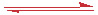 Reactions and Equilibrium
In a system at equilibrium, both the forward and reverse reactions are being carried out at the same rate.  We write its equation with a double arrow.
© 2009, Prentice-Hall, Inc.
Solutions
Solutions are defined as homogeneous mixtures of two or more pure substances.
The solvent is present in greatest abundance.
All other substances are solutes.
Understanding what happens in the solution process is useful for understanding reactions that occur in a solution.
© 2009, Prentice-Hall, Inc.
Solution process: Dissociation
When an ionic substance dissolves in water, the solvent pulls the individual ions from the crystal and solvates them.
This process is called dissociation.
© 2009, Prentice-Hall, Inc.
Solution process:Dissociation
An electrolyte is a  substances that dissociates into ions when dissolved in water.
© 2009, Prentice-Hall, Inc.
Solution process
A nonelectrolyte may dissolve in water, but it does not dissociate into ions when it does so.

(Notice that there are no charged   particles in the diagram)
© 2009, Prentice-Hall, Inc.
Electrolytes
A strong electrolyte dissociates completely when dissolved in water.
A weak electrolyte only dissociates partially when dissolved in water.
The presence of ions makes the solution conductive.
© 2009, Prentice-Hall, Inc.
Strong Electrolytes Are…
Strong acids
Strong bases
Soluble ionic salts
© 2009, Prentice-Hall, Inc.
Nonelectrolytes
Molecular compounds tend to be nonelectrolytes, except for acids and bases.
© 2009, Prentice-Hall, Inc.
Reactions that occur in Aqueous Solution:
Precipitation reactions
Gas-forming reactions
Acid / base reactions
Some redox reactions
Precipitation Reactions
A precipitation reaction occurs when solutions that contain ions are mixed  and an insoluble product (precipitate) is created.
Pb(NO3)2(aq) + 2KI (aq)  2KNO3(aq) + PbI2(s)
© 2009, Prentice-Hall, Inc.
Solubility Rules:
Experimentally determined guideline to describe soluble and insoluble combinations of salts.

Become familiar with these guidelines.
Solubility Rules
Predict whether the following compounds are soluble (aq) or insoluble(s).

Mg(OH)2
Na2CO3
CaCrO4
AgNO3
ZnCl2
Complete the reaction and identify the precipitate:
AgNO3(aq) + NaCl (aq) 

Ba(NO3)2(aq) + Na2SO4 (aq) 

NaNO3(aq) + KCl(aq) 
Answers:
AgNO3(aq) + NaCl (aq)  NaNO3(aq) + AgCl(s)

Ba(NO3)2(aq) + Na2SO4 (aq)  2NaNO3(aq) + BaSO4(s)

NaNO3(aq) + KCl(aq)  NR  (no precipitate is formed)
Interpreting a Precipitation Reaction:Molecular Equation
The molecular equation lists the reactants and products in their molecular form.
Pb(NO3)2(aq) + 2KI (aq)  2KNO3(aq) + PbI2(s)
© 2009, Prentice-Hall, Inc.
Ionic Equation
In the ionic equation all strong electrolytes (strong acids, strong bases, and soluble ionic salts) are dissociated into their ions.
This more accurately reflects the species that are found in the reaction mixture.
Pb2+ (aq) + 2NO3- (aq) + 2K+ (aq) + 2l- (aq)   
							PbI2 (s) + 2K+ (aq) + 2NO3- (aq)
© 2009, Prentice-Hall, Inc.
Net Ionic Equation
To form the net ionic equation, cross out anything that does not change from the left side of the equation to the right.  These are called “spectator ions”.
Pb2+ (aq) + 2NO3- (aq) + 2K+ (aq) + 2l- (aq)  
PbI2 (s) + 2K+ (aq) + 2NO3- (aq)
© 2009, Prentice-Hall, Inc.
Net Ionic Equation
The only things left in the equation are those things that change (i.e., react) during the course of the reaction.
Pb2+(aq) + 2l-(aq)  Pbl2 (s)
© 2009, Prentice-Hall, Inc.
Summary:Writing Net Ionic Equations
Write a balanced molecular equation.
Dissociate all strong electrolytes.
Cross out anything that remains unchanged from the left side to the right side of the equation (spectator ions).
Write the net ionic equation with the species that remain.
Be sure to include charges on ions and states of your ions (aq) and precipitate (s).
© 2009, Prentice-Hall, Inc.
Acids
Arrhenius defined acids as substances that increase the concentration of H+ when dissolved in water.
Brønsted and Lowry defined them as proton donors.
© 2009, Prentice-Hall, Inc.
Bases
Arrhenius defined bases as substances that increase the concentration of OH− when dissolved in water.
Brønsted and Lowry defined them as proton acceptors.
© 2009, Prentice-Hall, Inc.
Acid-Base Reactions
In an acid-base reaction, the acid donates a proton (H+) to the base.
© 2009, Prentice-Hall, Inc.
Neutralization Reactions
When a strong acid reacts with a strong base, the net ionic equation is…
HCl (aq) + NaOH (aq)   NaCl (aq) + H2O (l) 

H+ (aq) + Cl- (aq) + Na+ (aq) + OH-(aq)   
Na+ (aq) + Cl- (aq) + H2O (l)

H+ (aq)  +  OH- (aq)      H2O (l)
© 2009, Prentice-Hall, Inc.
Neutralization Reactions:
What happens when the neutralization reaction involves a weak acid (not one of the seven strong acids that you memorized!)?

A weak acid is a weak electrolyte and will not fully dissociate in water.
Ex:
Molecular:	HNO2(aq) + NaOH(aq)  NaNO2(aq) + H2O(l)

HNO2(aq) + Na+(aq) + OH-(aq) Na+(aq) + NO2-(aq) + H2O(l)

Net Ionic:   HNO2(aq) + OH-(aq)  NO2-(aq) + H2O(l)
Why is Na+(aq) the only spectator ion?
What about net ionic and insoluble salts?
Write the molecular equation  and net ionic equation  for the reaction between magnesium hydroxide and hydrochloric acid.

 molecular: Mg(OH)2(s) +  2HCl(aq)   MgCl2(aq) + 2H2O(l)

Net ionic: Mg(OH)2(s) + 2H+(aq)  Mg2+(aq) + 2H2O(l)
Gas-Forming Reactions
Some double replacement reactions do not give the product expected.
In this reaction, the expected product (H2CO3) decomposes to give a gaseous product (CO2).
CaCO3 (s) + 2HCl (aq) CaCl2 (aq) + CO2 (g) + H2O (l)
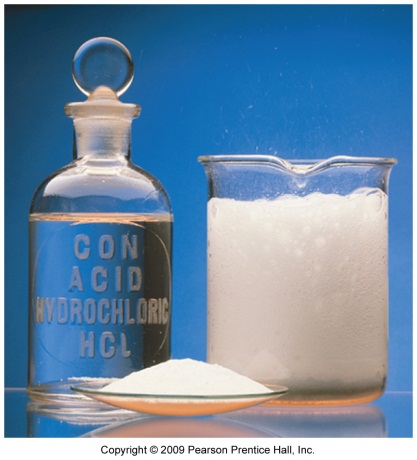 © 2009, Prentice-Hall, Inc.
Gas-Forming Reactions
When a carbonate or bicarbonate reacts with an acid, the products are a salt, carbon dioxide, and water.
CaCO3 (s) + 2HCl (aq) CaCl2 (aq) + CO2 (g) + H2O (l) 
NaHCO3 (aq) + HBr (aq) NaBr (aq) + CO2 (g) + H2O (l)
© 2009, Prentice-Hall, Inc.
Gas-Forming Reactions
metal carbonates + acid   metal salt + CO2(g) + H2O (l)
	Na2CO3 (aq) + 2HCl(aq)  2NaCl (aq) + CO2(g) + H2O(l)

Metal sulfide + acid  metal salt + H2S(g)
	Na2S(aq) + 2HCl(aq)  2NaCl(aq) + H2S(g)

Metal Sulfite + acid  metal salt + SO2(g) + H2O(l)
	Na2SO3(aq) + 2HCl(aq)  2NaCl(aq) + SO2(g) + H2O(l)

Ammonium salt + strong base  metal salt + NH3(g) + H2O(l)
	NH4Cl(aq) + NaOH(aq)   NaCl(aq) + NH3(g) + H2O(l)
© 2009, Prentice-Hall, Inc.
Oxidation-Reduction Reactions
An oxidation occurs when an atom or ion loses electrons.
A reduction occurs when an atom or ion gains electrons.
One cannot occur without the other.
© 2009, Prentice-Hall, Inc.
Oxidation Numbers
To determine if an oxidation-reduction reaction has occurred, we assign an oxidation number to each element in a neutral compound or charged ion.

Oxidation numbers reflect the association (distribution) of electrons in a compound or molecule.

Guidelines have been established to help assign oxidation number
© 2009, Prentice-Hall, Inc.
Guidelines for AssigningOxidation Numbers
Elements in their elemental form have an oxidation number of 0 .
The oxidation number of a monatomic ion is the same as its charge .
Oxygen is assigned an oxidation state of -2 in its covalent compounds (ex. CO2).  An exception to this rule occurs with peroxides(O22-).
Hydrogen is assigned  +1 when found in covalent compounds with nonmetals. When forming metal hydrides, it is assigned -1.
Fluorine is always assigned an oxidation state of -1.
© 2009, Prentice-Hall, Inc.
Oxidation Numbers cont.
The sum of the oxidation numbers in a neutral compound is 0.
The sum of the oxidation numbers in a polyatomic ion is the charge on the ion.
© 2009, Prentice-Hall, Inc.
Assign Oxidation Numbers
SO3-	2			Cl2

Zn					Ba(OH)2

NO3-				NaNO3
Answers:
SO3-2  (+4, -2)			Cl2  (0)

Zn  ( 0)				Ba(OH)2  (+2, -2,+1)

NO3-( +5,-2)			NaNO3  ( +1,+5,-2)
Write Oxidation Numbers for each element and determine if an oxidation-reductions has occurred.
2KClO3  2KCl + 3O2

Mg + Br2  MgBr2

MgCl2 + 2KOH  Mg(OH)2 + 2KCl

CH4 + 2O2  CO2 + 2H2O
Quick Check:Write the net ionic equation
Na2CO3(s) + H2SO4(aq)

HClO4(aq) + KOH(aq) 

Cu(NO3)2(aq) + Zn(s) 
Answers:
Na2CO3(aq) + H2SO4 Na2SO4(aq) + H2O(l) + CO2(g)
CO32-(aq) + 2H+(aq) H2O(l) + CO2(g)

HClO4(aq) + KOH(aq)  KClO4(aq) + H2O(l)
H+(aq) + OH-(aq)  H2O(l)

Cu(NO3)2 + Zn(s) Zn(NO3)2(aq) + Cu(s)
Cu2+(aq)  + Zn(s)  Zn2+(aq) +Cu(s)
Singe Replacement (Displacement) Reactions
In displacement reactions, ions oxidize an element.
The ions, then, are reduced.
© 2009, Prentice-Hall, Inc.
Displacement Reactions
In this reaction, 
	silver ions oxidize 
	copper metal.

Cu (s) + 2 Ag+ (aq)  Cu2+ (aq) + 2 Ag (s)
© 2009, Prentice-Hall, Inc.
Displacement Reactions
The reverse reaction, 
	however, does not 
	occur.

Cu2+ (aq) + 2 Ag (s)  Cu (s) + 2 Ag+ (aq)
x
© 2009, Prentice-Hall, Inc.
Metal reactivity & Activity Series
© 2009, Prentice-Hall, Inc.
Steps for balancing half reactions:
Recognize reaction as a redox reaction by assigning oxidation numbers.
Separate the process into half-reactions- (Leo Ger)

Balance atoms of elements for each half reaction.

Balance each half reaction for charge (e-).

Multiply each half reaction by an appropriate factor (balance electrons)

Add the half reactions to produce the overall balance equations.  Simplify if needed.
Practice: half reactions
Balance the following net ionic equation:

Zn (s) + Ag+(aq)   Zn 2+(aq) + Ag(s)
Half Reaction:  Acidic Solution
Additonal step: 
Balance oxygen's by adding H2O, 
balance hydrogen's with H+ ions.

Try it!

Cu(s) + NO3-(aq)    Cu2+(aq) + NO(g)
Half Reaction:  Basic Solutions
Additional step:  
In the final step, for each H+ in the equation, add an OH- on both sides of the equation.  
On one side combine H+ , OH- to H2O
Simplify the each by reducing multiple H2O

Try one:
ClO- (aq) + S2- (aq)   Cl- + S(s)
Balance the following reaction in acid solution:
CrO42-(aq) + SO32-(aq)  Cr3+ (aq) + SO42-(aq)
Ans: 10H+(aq) + 2CrO42-(aq) + 3SO32-(aq)  2Cr3+ (aq) + 3SO42-(aq) + 5H2O(l)
Balance the following reaction in basic  solution
H2O2(aq) + Ni2+(aq)  Ni3+(aq) + H2O(l)
Ans:   H2O2(aq) + 2Ni2+(aq)  2Ni3+(aq) + 2OH-(aq)